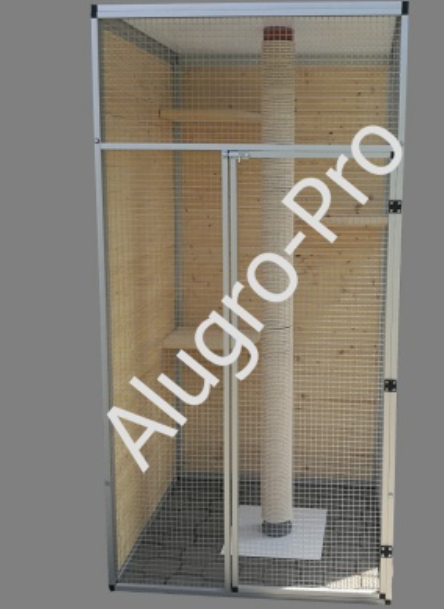 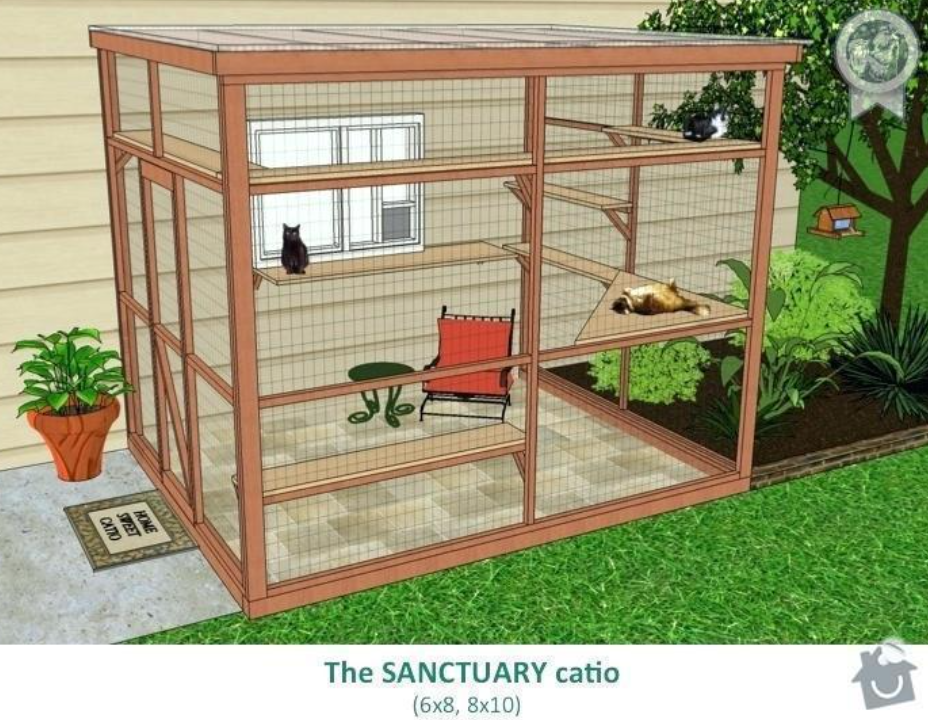 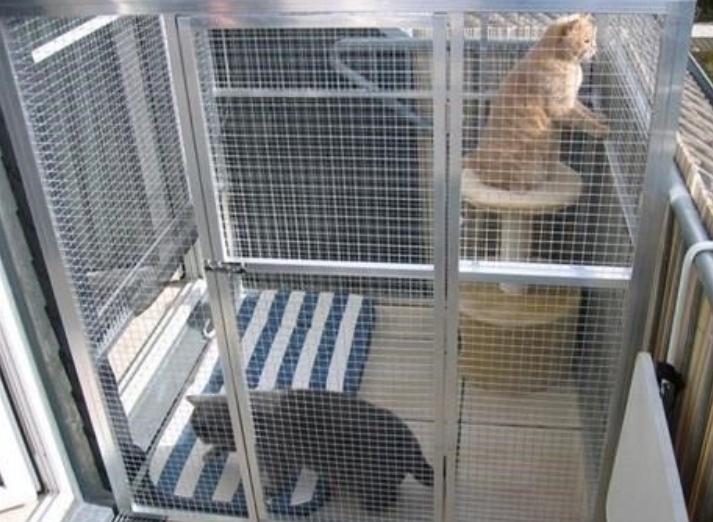 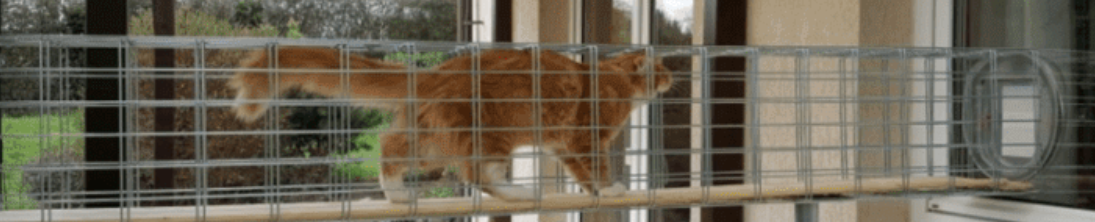 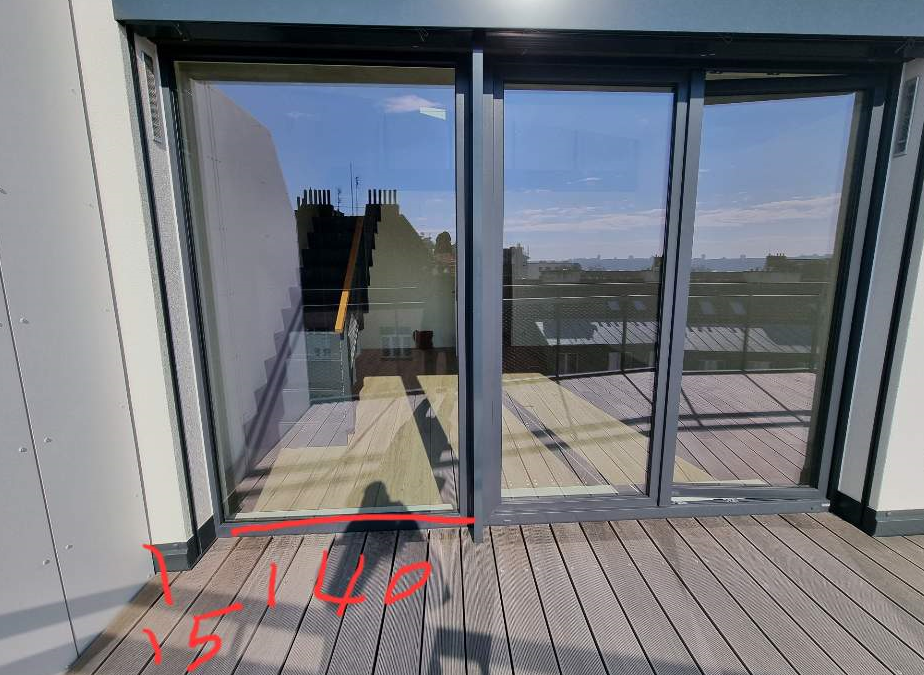 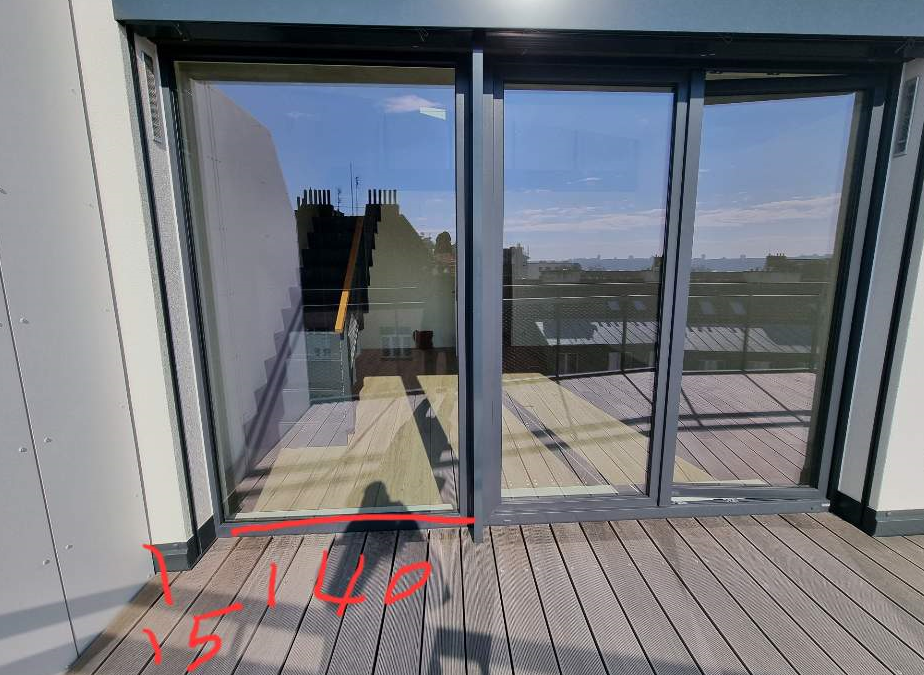 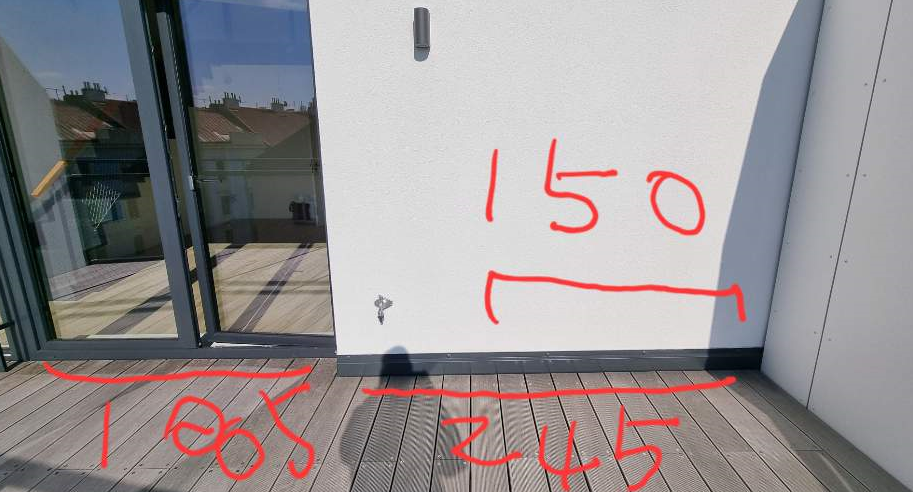 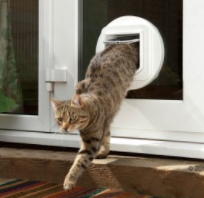 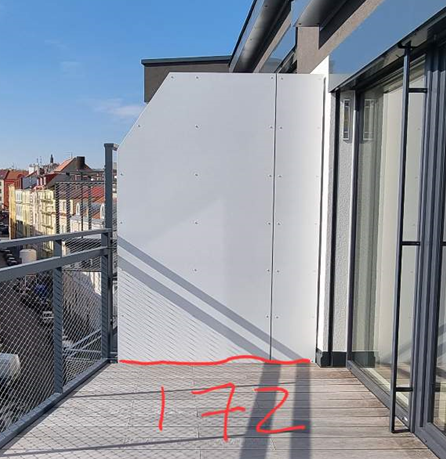 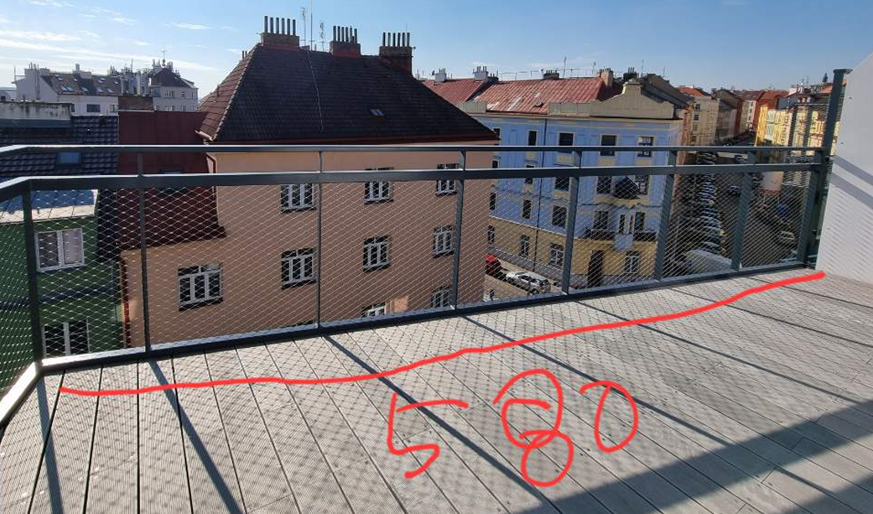 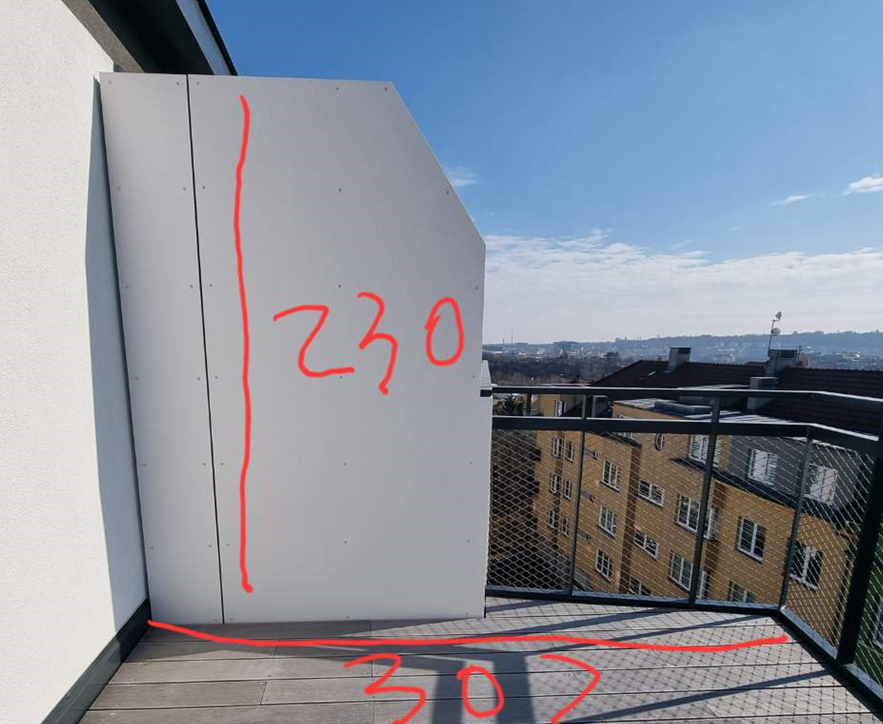 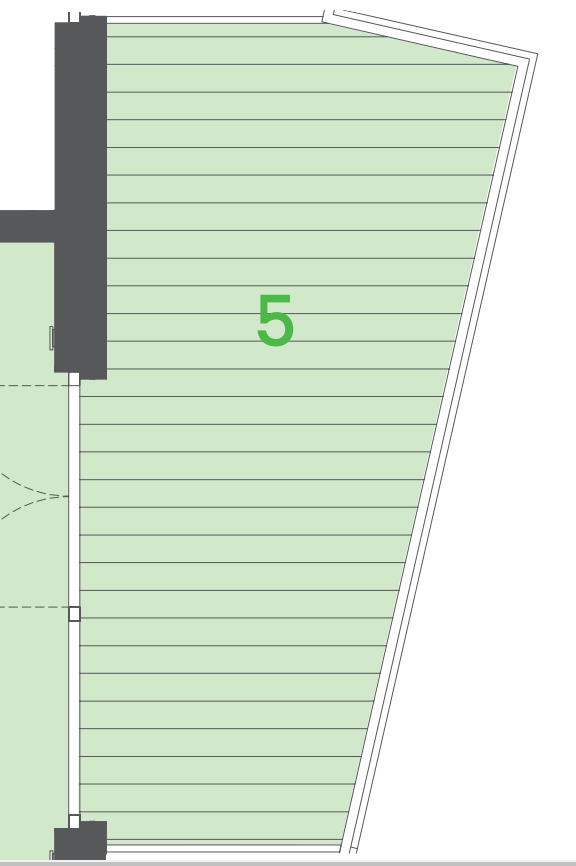 140cm
245cm
230cm
150cm
302cm
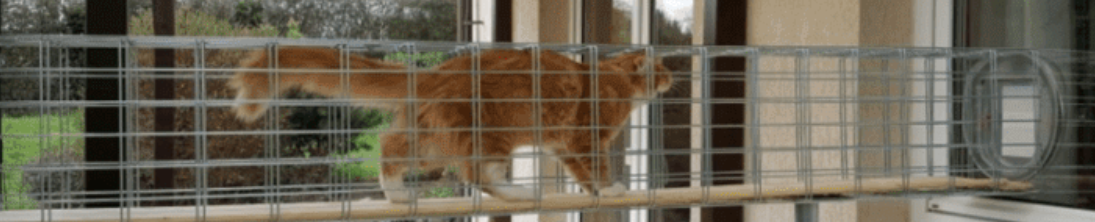 172cm
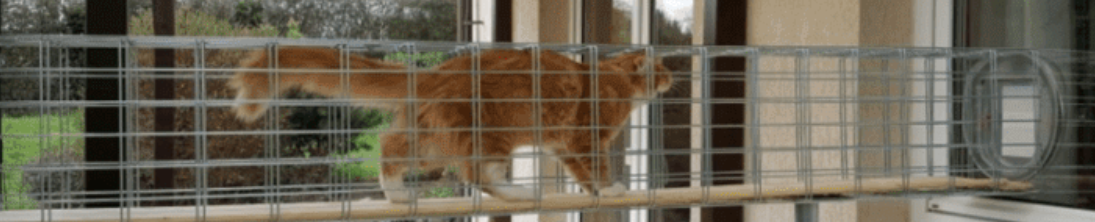 580cm